Pomodoro technique
Albert Sukaný
History
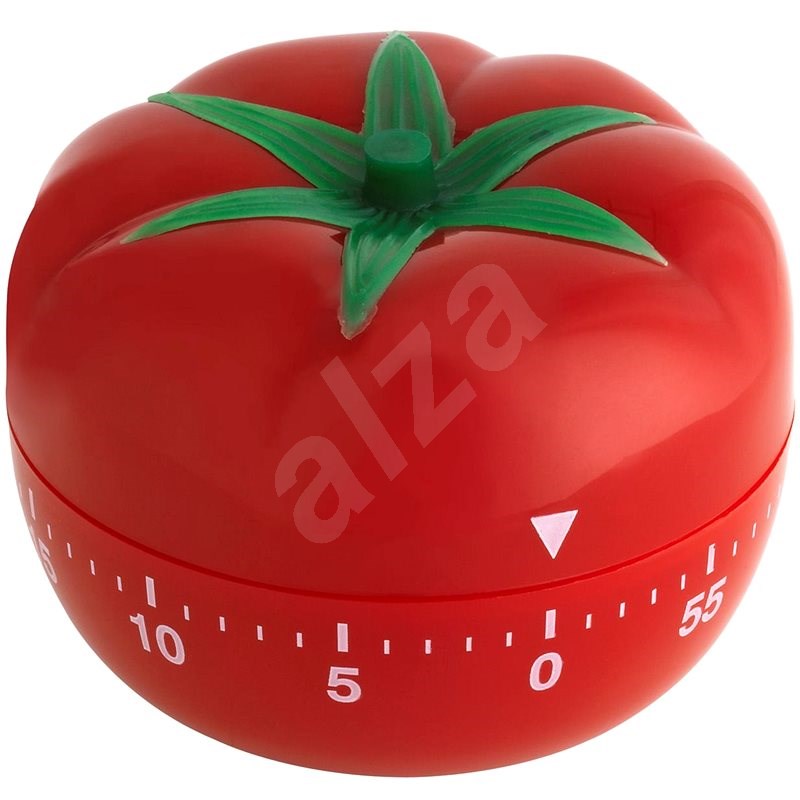 Method developer by Francesco Cirilllo in 1980s
He used this method as a university student
Pomodoro = “tomato” in Italian
In 2007 Cirillo published paper about this technique
The Planning
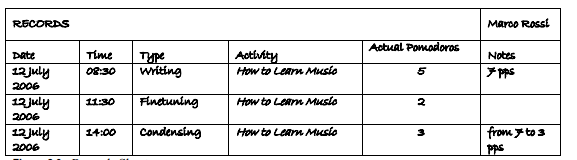 1. Create a TO-DO list
2. Estimate time for each activity
3. Create a time plan for each activity based on the amount of expected pomodoro cycles
4. Start learning based on the plan
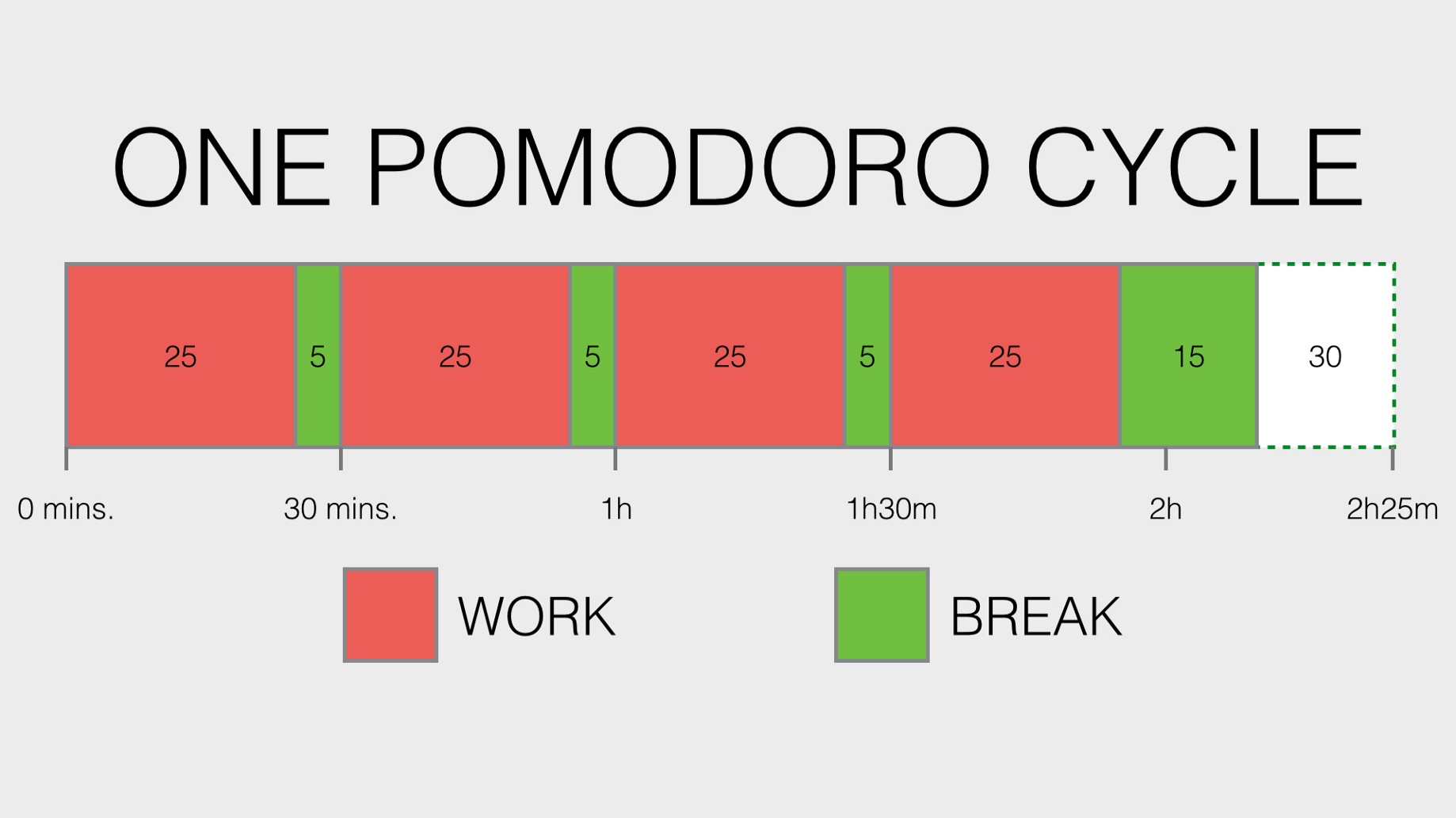 Steps
1. Choose a task to work on
2. Set the pomodoro timer 
3. Work on the task
4. Take a small break after the timer goes off
5. IF you are about to do the 4. pomodoro take a longer break instead, then go to step 2
    ELSE go to step 2
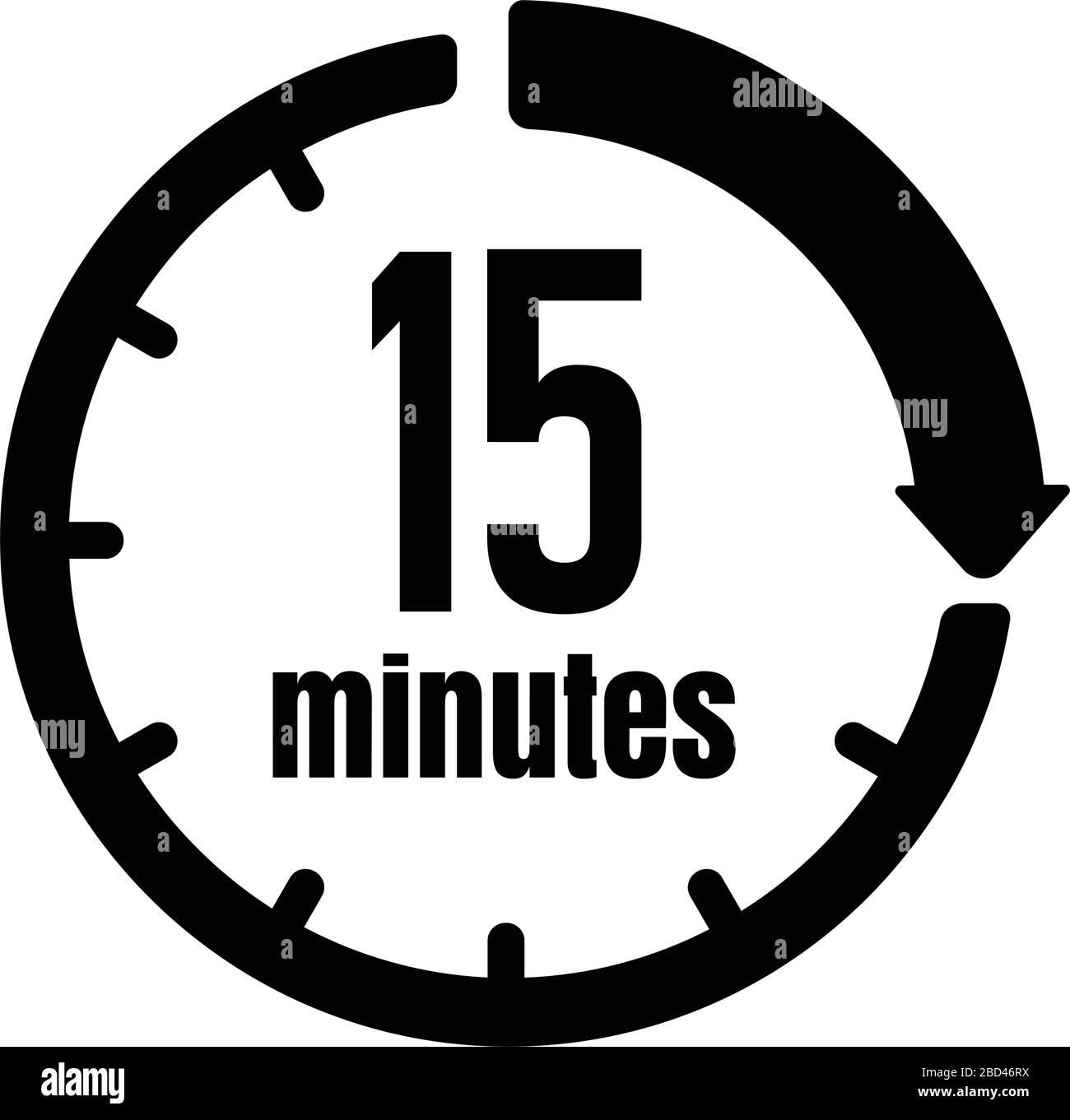 The right amount of time
The length of the high focus and Relax time can be changed
If you are doing a task that is hard, it is recommended to choose 15-minute sessions (5 m. break)
If you are doing a task that is quite easy, it is recommended to choose 50-minute session (10 m. break)
The key is to try what suits the best for you and have experience doing similar tasks
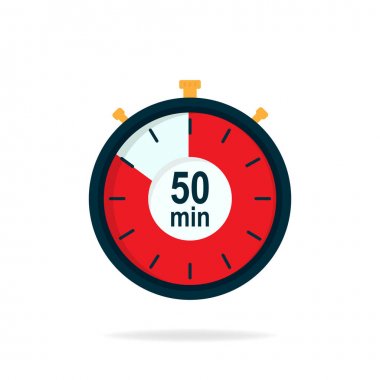 When to use pomodoro
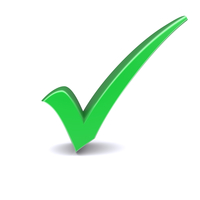 Pomodoro is useful, if you want to:
Control time spent on a task
Improve long term planning
Decrease physical pain and mental fatigue
Stay motivated
When not to use pomodoro
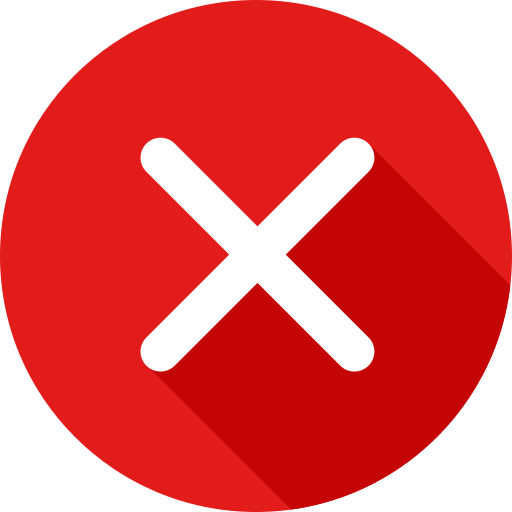 You should not use pomodoro if you:
Fear timers
You prefer long working sessions
Easily lose an idea
Personal experience
I used the pomodoro when preparing for exam period
I rather use it when I am alone
I prefer longer cycles when reading and shorter when calculating or writing code
I would recommend everyone to at least try it
Thank you for your attention
Sources
https://cdn.alza.cz/ImgW.ashx?fd=f16&cd=BIBMI081
http://friend.ucsd.edu/reasonableexpectations/downloads/Cirillo%20--%20Pomodoro%20Technique.pdf
https://c8.alamy.com/comp/2BD46RX/clock-timer-time-passage-icon-15-minutes-2BD46RX.jpg
https://st4.depositphotos.com/28957654/40348/v/380/depositphotos_403487750-stock-illustration-minutes-timer-stopwatch-symbol-flat.jpg
https://en.wikipedia.org/wiki/Pomodoro_Technique